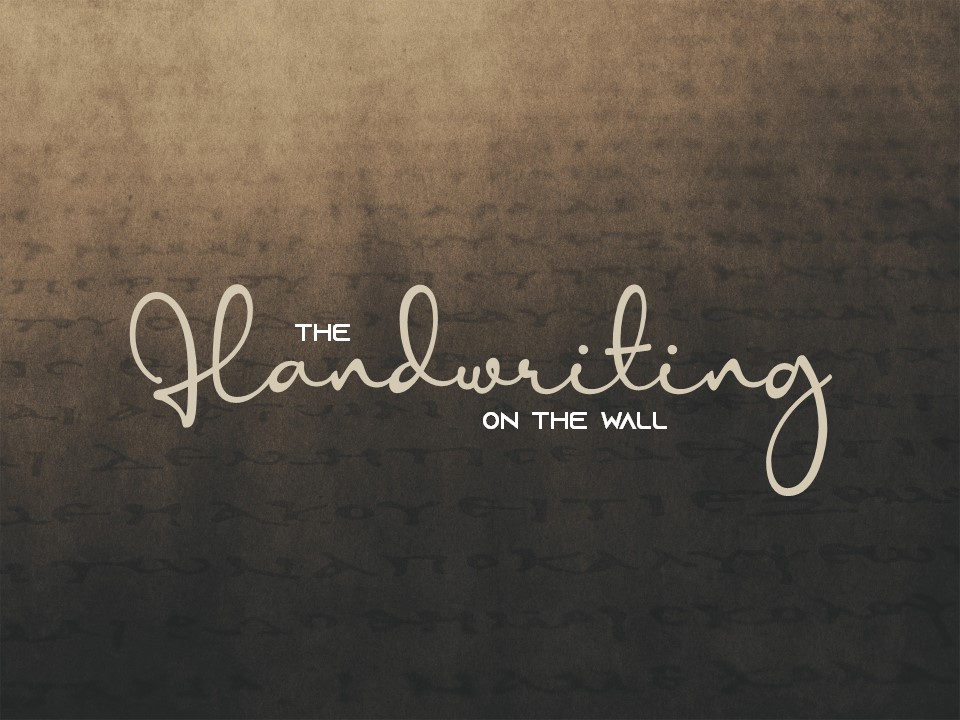 THE
Handwriting
ON THE WALL
In the interpretation of the handwriting, Daniel called Belshazzar the son of Nebuchadnezzar (Daniel 5:22)

This offers no problem for in the language of that day there was no word for ''grandfather'' or ''grandson.''

It is quite evident that he was the grandson of Nebuchadnezzar.
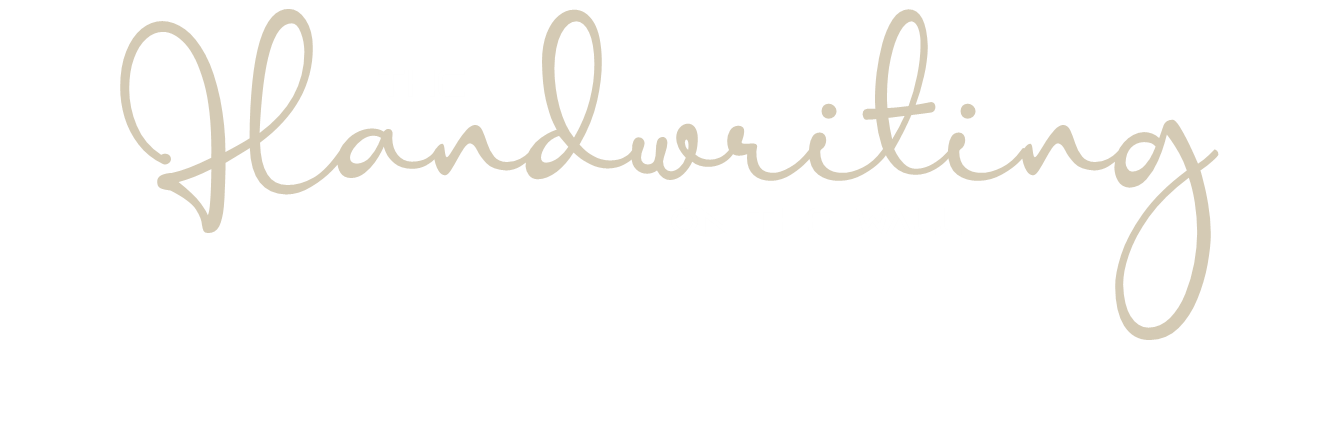 The king of Babylon, Nabonnaid, was his father, and Belshazzar was the vice-regent of the empire.

It was for this reason that Belshazzar promised to make Daniel the third ruler in the kingdom (Daniel 5:16).

Apparently, at this time Nabonnaid was away on some military expedition and had left Belshazzar in charge of Babylon.
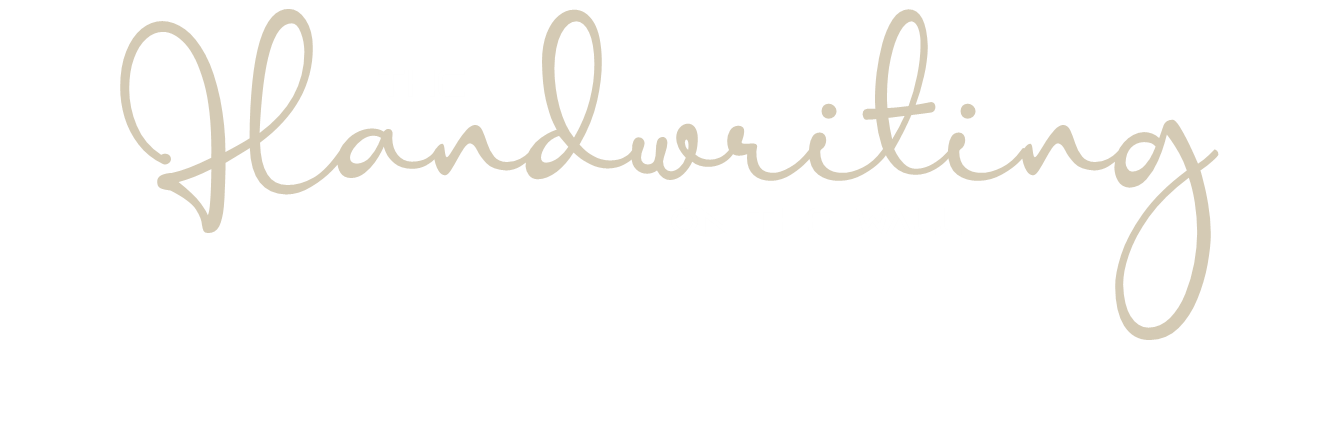 This is the second time that it is recorded in the Bible that God Himself wrote

Here upon the wall of Babylon God wrote a message of judgment

Belshazzar had called for a great feast, at the feast he had invited a thousand lords and princes with their wives and concubines
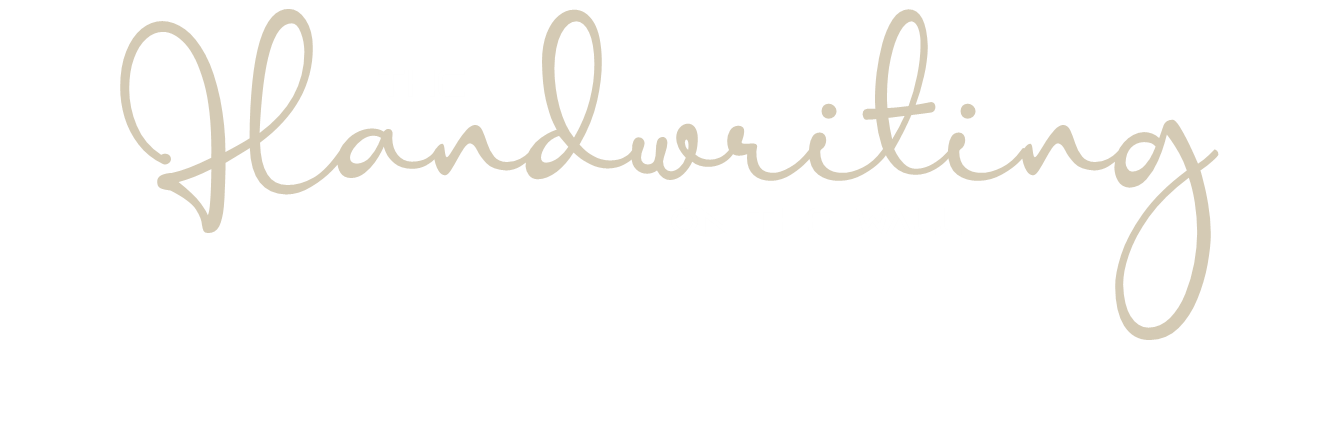 Belshazzar was not satisfied with the drunkenness and gross sins so he called for the sacrifice of the vessels that had been brought from Jerusalem and used them in drinking to the pagan gods.
Suddenly the fingers of a man's hand appeared and wrote on the wall by the candlestick where it could be seen by all.
All laughter and gaiety soon turned to soberness and fear.
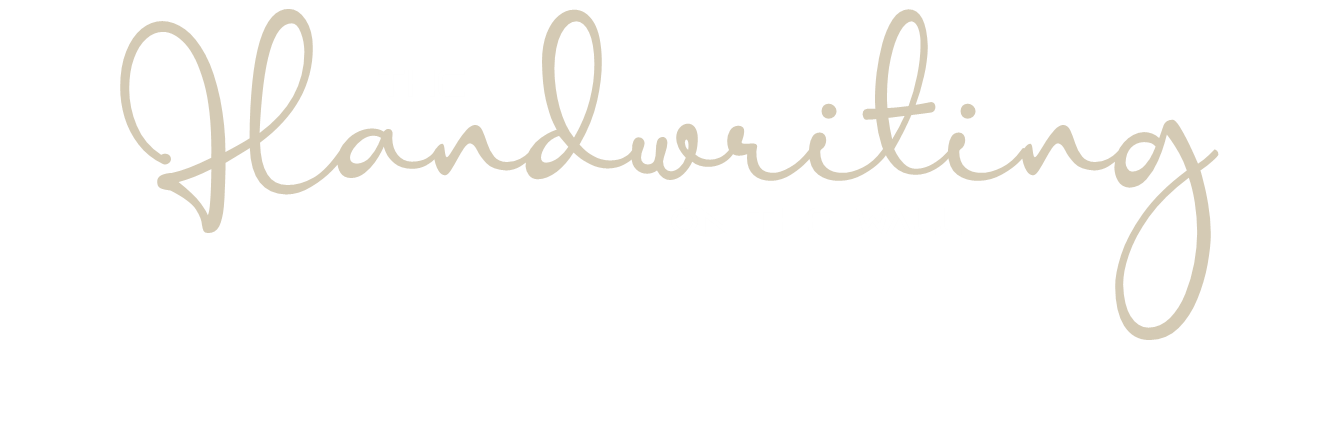 They trembled at the supernatural sight and Belshazzar called for the wise men to tell the meaning of the writing.

The words were: “MENE MENE TEKEL UPHARSIN”

These words were apparently Aramaic and could be read by everyone. However, no one knew the meaning.
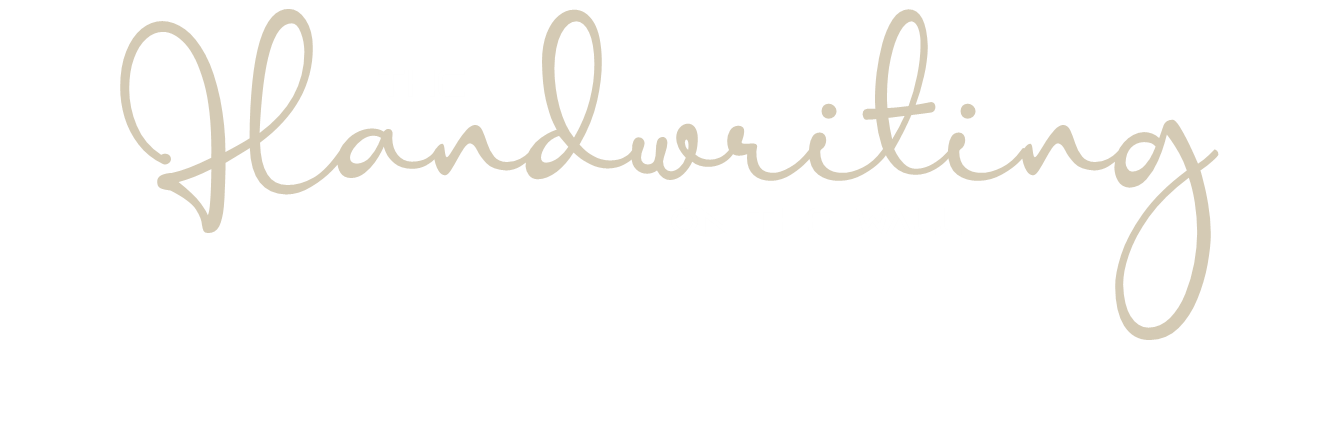 When the wise men could not interpret the message, the Queen Mother came into the Banquet Hall and told Belshazzar to call for Daniel

Daniel was not interested in the gifts he was offered but agreed to interpret the message 

He reproved Belshazzar for not humbling himself even though he knew how God had dwelt with his grandfather, Nebuchadnezzar
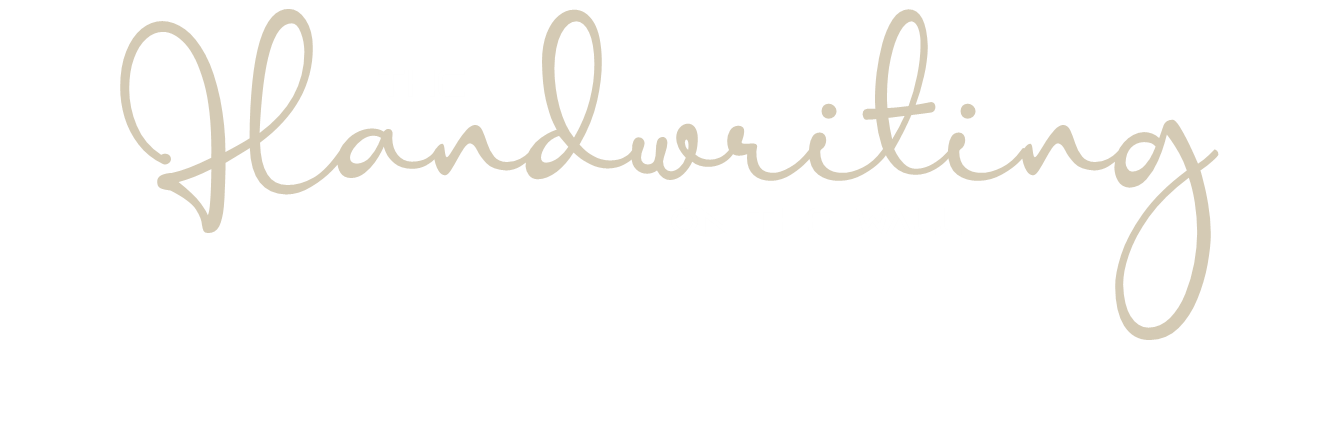 Mene – Numbered - God hath numbered thy kingdom and finished it.

Tekel – Weighed – Thou art weighed in the balances and found wanting

Peres – Divisions – Thy kingdom is divided and given to the Medes and Persians
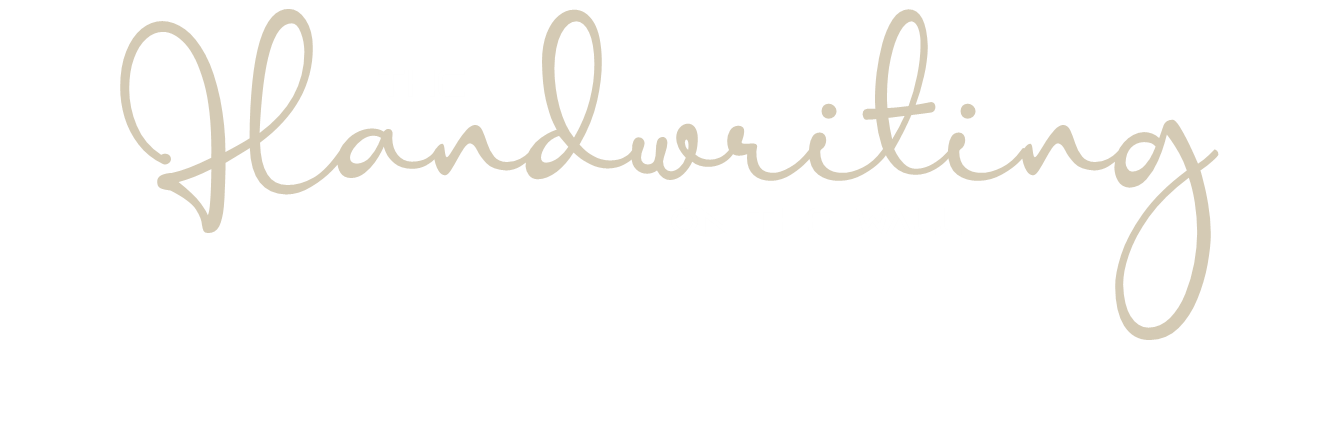 There were several ways in which  Belshazzar was bringing God’s judgment 

He was drinking and revealing while the enemy was at the gate of the city

He was arrogant and presumptuous
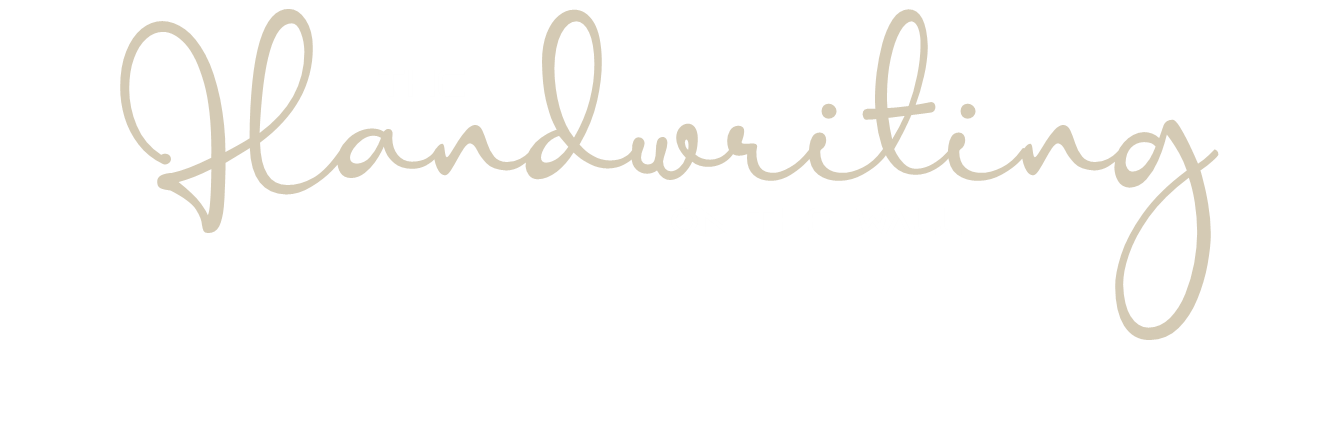 He refused to humble himself even though he knew the way God had dealt with Nebuchadnezzar

The most serious sin was blasphemy 

Swift judgment came when he used these vessels in idolatrous worship
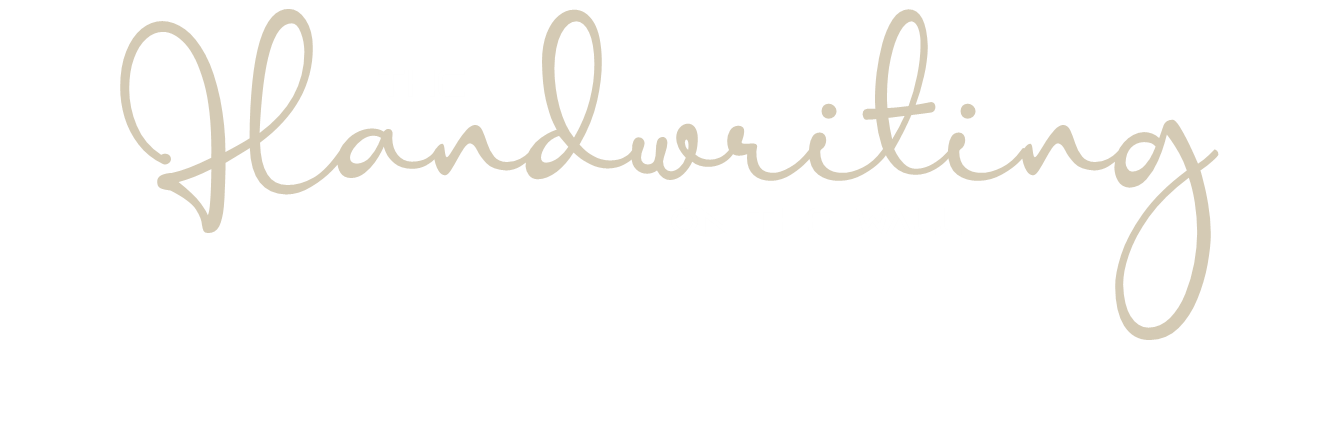 Babylon was and had been founded by Nimrod the great-grandson of Noah

Over the years it had been fortified until by the time of Belshazzar it was thought to be invincible.

Darius conquered Babylon while Cyrus was busy fighting wars elsewhere
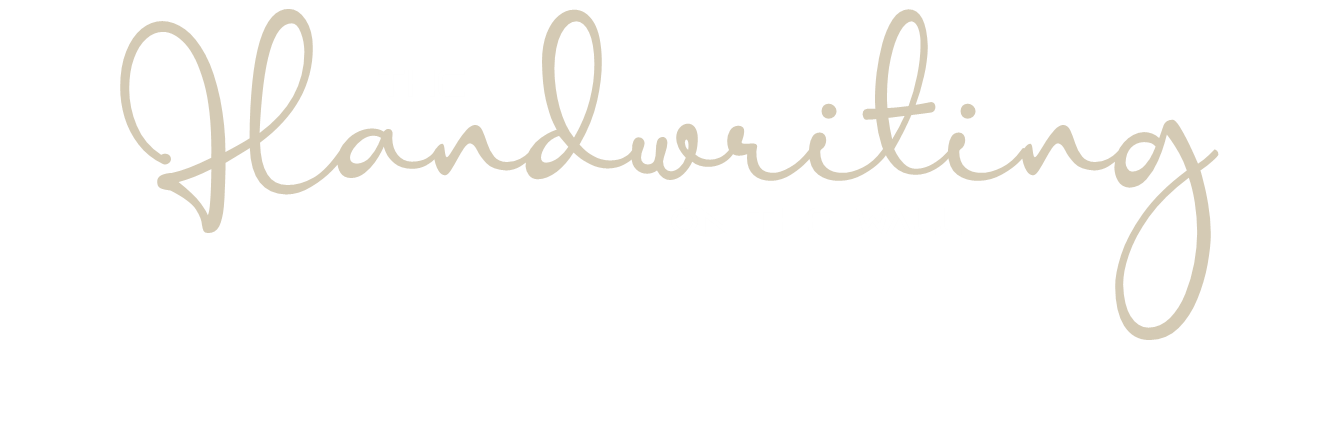 Darius gained entrance to the city by diverting the water of the Euphrates into the moats that surrounded the city

The army of the Medes and Persians then walked into the city on the riverbed from both directions

Because of the feast many of the interior gates were open and Babylon fell into the hands of the enemy with little resistance.
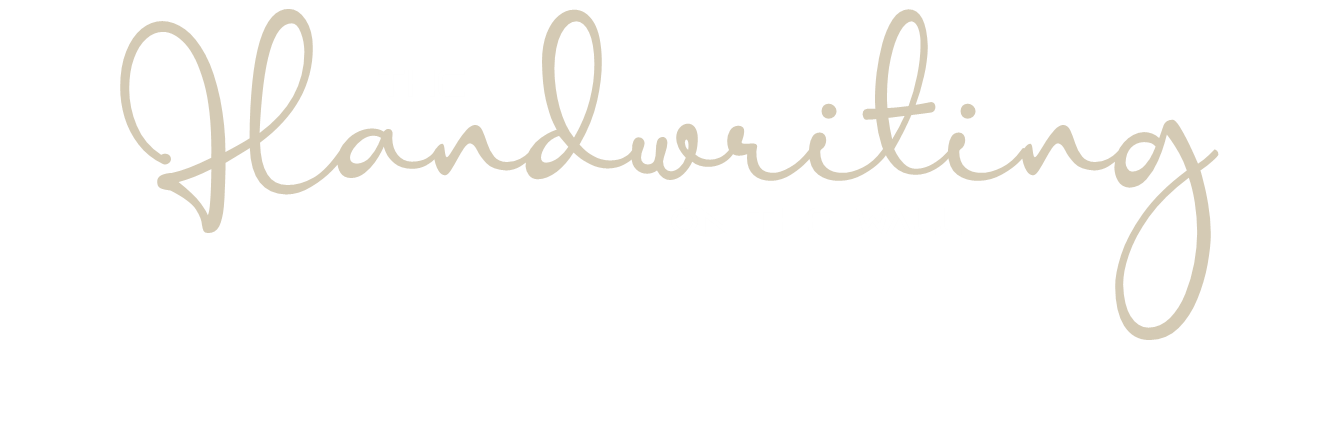 The first lesson is to know the seriousness of desecrating the sacred vessels consecrated to the Lord

The second lesson to learn is the deception of Satan-the false security that sin brings

The third lesson is to learn from Belshazzar and be quick to remember the mistakes of others and be willing to humble ourselves.
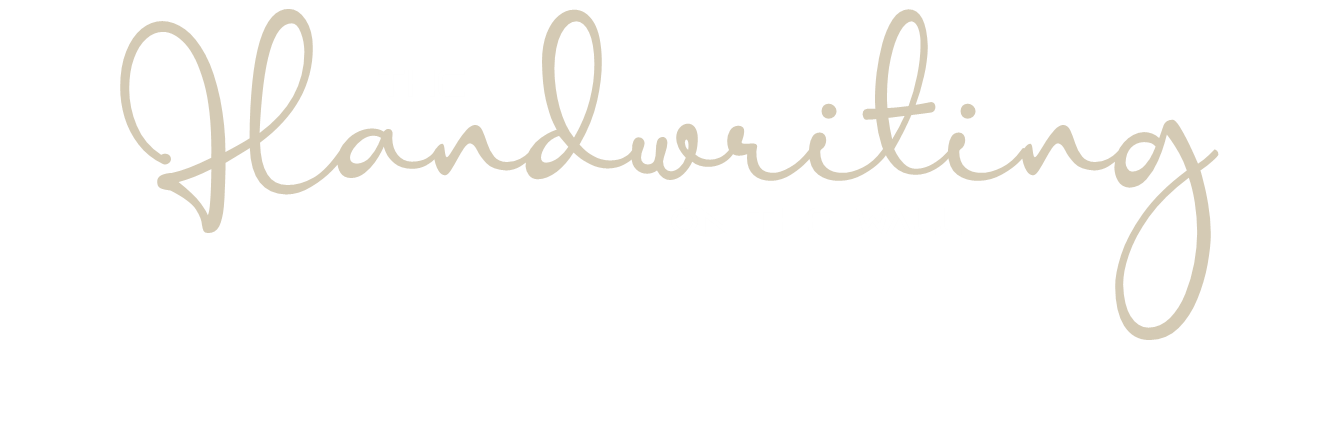 Let us remember that we are all being weighed in the balances. 

People desire to go from one extreme to another to defy God and revel against everything that is decent and right.

On the positive side we can learn from Daniel that doubts may be dissolved by the proclamation of the Truth of God’s Word.
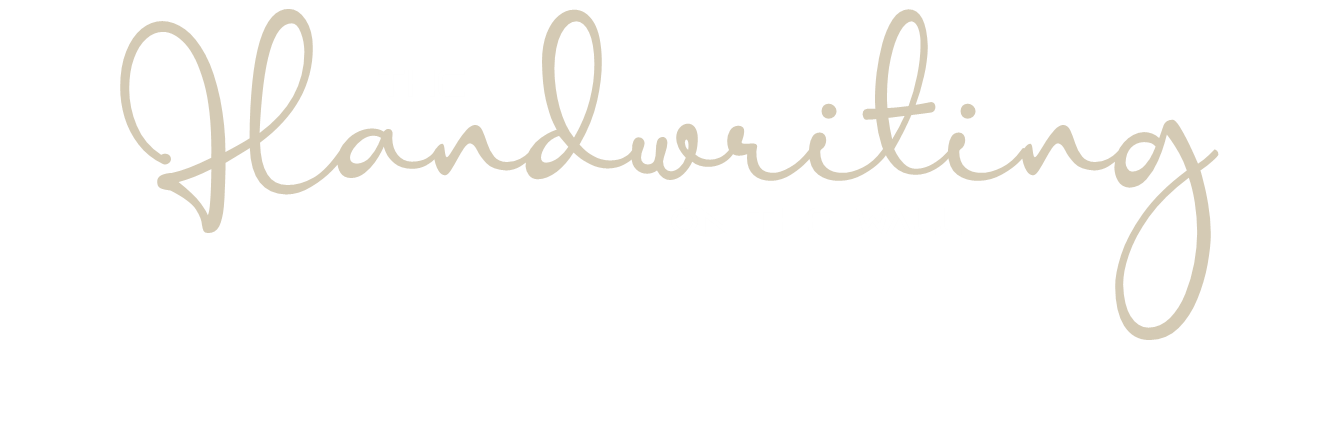 Belshazzar represents the kings and nations that have and will put forth their hands against Israel

They will have no fear of God and no respect to that which belongs to the Lord.

They will entertain a false sense of security and boast.

They will be destroyed even as Belshazzar was destroyed.
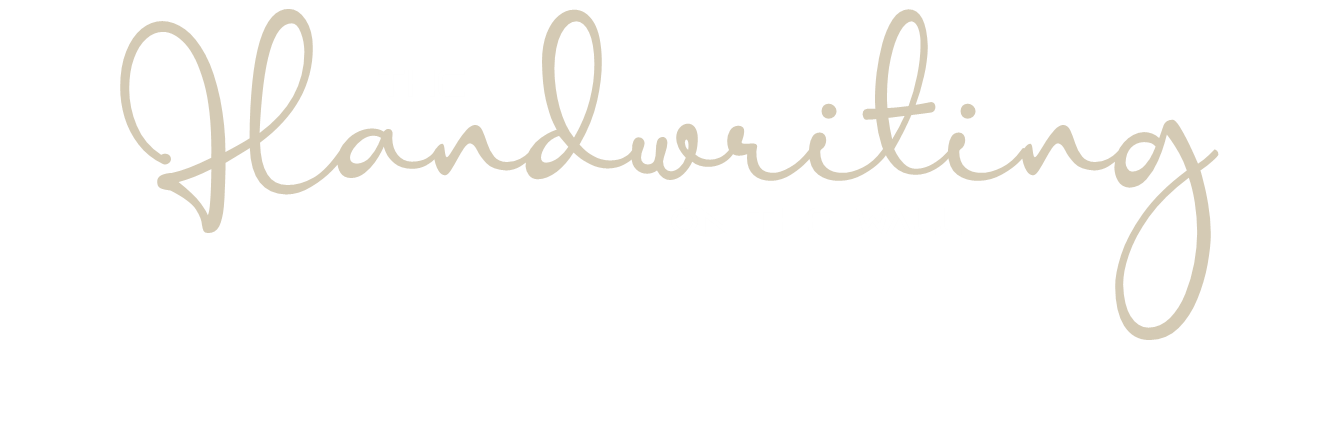